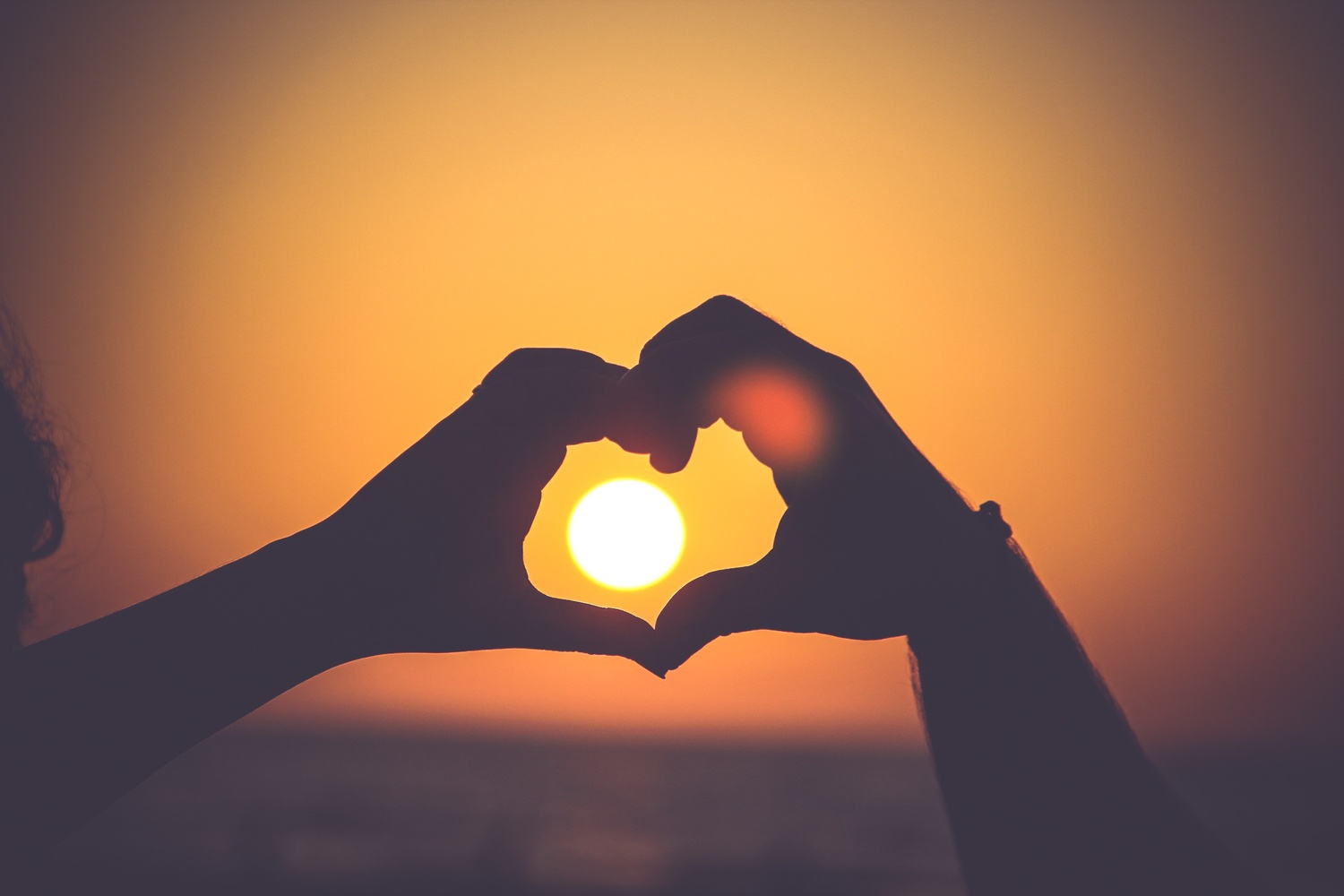 LESSON 8:
PURE IN 
HEART
“Blessed are the pure in heart, for they will see God.”
Matthew 6:8
Greek: “Katharos”
pure, unpolluted, complete desire
[Speaker Notes: Walang bahid ng karumihan]
“Blessed are the pure in heart, for they will see God.”
Matthew 6:8
Greek:“Kardia”
refers to the CHIEF ORGAN of physical life
	(Leveticus 17:11)
stands for man’s entire MENTAL and MORAL activity, both the RATIONAL and the EMOTIONAL elements.
[Speaker Notes: Walang bahid ng karumihan]
THE HIDDEN SPRINGS OF THE PERSONAL LIFE
The hidden springs of the personal life. “Above all else, guard your heart,  for it is the wellspring of life.”  
						      Proverbs 4:23
[Speaker Notes: Walang bahid ng karumihan]
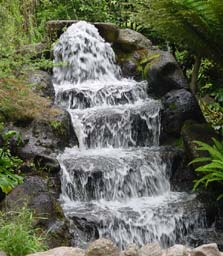 The well spring of life
COMPARISON BETWEEN
PHYSICAL HEART
SPIRITUAL HEART
Location: 
CENTER of man’s breast
Very CENTER of a leader’s THOUGHTS, WORDS, ACTIONS and MIND
COMPARISON BETWEEN
PHYSICAL HEART
SPIRITUAL HEART
Contents:
Blood contains NUTRIENTS  that comes from the food we eat
Obtained by eating the WORD of God and from what he consumes through his MIND and EXPERIENCE.
COMPARISON BETWEEN
PHYSICAL HEART
SPIRITUAL HEART
Shows God’s love, joy and peace NATURALLY, SPONTANEOUSLY without any insincere put-on.
Beating: 
AUTOMATIC without the conscious effort of the owner.
COMPARISON BETWEEN
PHYSICAL HEART
SPIRITUAL HEART
If functioning properly:
Blood is PUMPED from one end of the body to the other.
CIRCULATES the life of the Holy Spirit throughout the Body of Christ.
COMPARISON BETWEEN
PHYSICAL HEART
SPIRITUAL HEART
On caring:
HIGH-Fat diet
Taking in RICH truths without practicing them
THE PHYSICAL HEART
THE PHYSICAL HEART
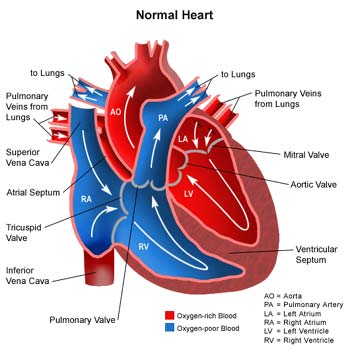 COMPARISON BETWEEN
PHYSICAL HEART
SPIRITUAL HEART
On caring:
Dabbling with the wine of PLEASURES and CARES of the word
ALCOHOLIC beverages
COMPARISON BETWEEN
PHYSICAL HEART
SPIRITUAL HEART
On caring:
Does not COMPLETELY perform the will of God
LESS exercise
COMPARISON BETWEEN
PHYSICAL HEART
SPIRITUAL HEART
On caring:
High-adrenalin lifestyle but NOT ENTRUSTING all cares to the Lord
More TENSION and STRESS
COMPARISON BETWEEN
PHYSICAL HEART
SPIRITUAL HEART
On caring:
INHERITED heart defects
Have not fully REPENTED at the time of spiritual rebirth
HOW TO CONQUER IMPURITY?
S – SHIELD yourself from the external influences  	of the world (Hebrew 11:25)
T – TREAT sin as your enemy (Rom. 12:9)
R – Run from the lust of the flesh (2 Tim. 2:22a)
 I – IMAGINE  the consequences of your sin from those you love (Ex. 34:7b)
P – PURSUE righteousness, faith, love and peace (2 Tim. 2:22b)
HOW TO HAVE A NEW START?
A – ASK for forgiveness (1 John 1:9)

1 – 180 Turn (2 Tim. 2:19)

D – DECIDE to let the Holy Spirit control you 
       (Gal. 5:16)
CONCLUSION:
10 Create in me a pure heart, O God, and renew a steadfast spirit within me. 11 Do not cast me from your presence or take your Holy Spirit from me. 12 Restore to me the joy of your salvation and grant me a willing spirit, to sustain me.
Psalm 51:10-12
Assignment:
Bring a White Business Envelope
Enclose about 40 pcs. of paper cut from a short bond paper